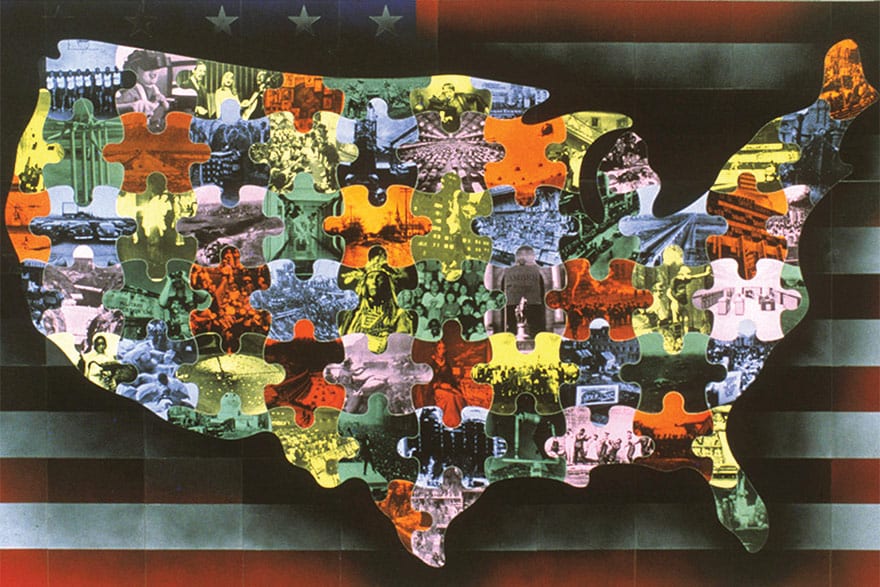 What Did Americans Use To Do In The 20th century?
In the 1920s
FLAPPER DRESSES
JAZZ MUSIC
ALCOHOL &PARTY
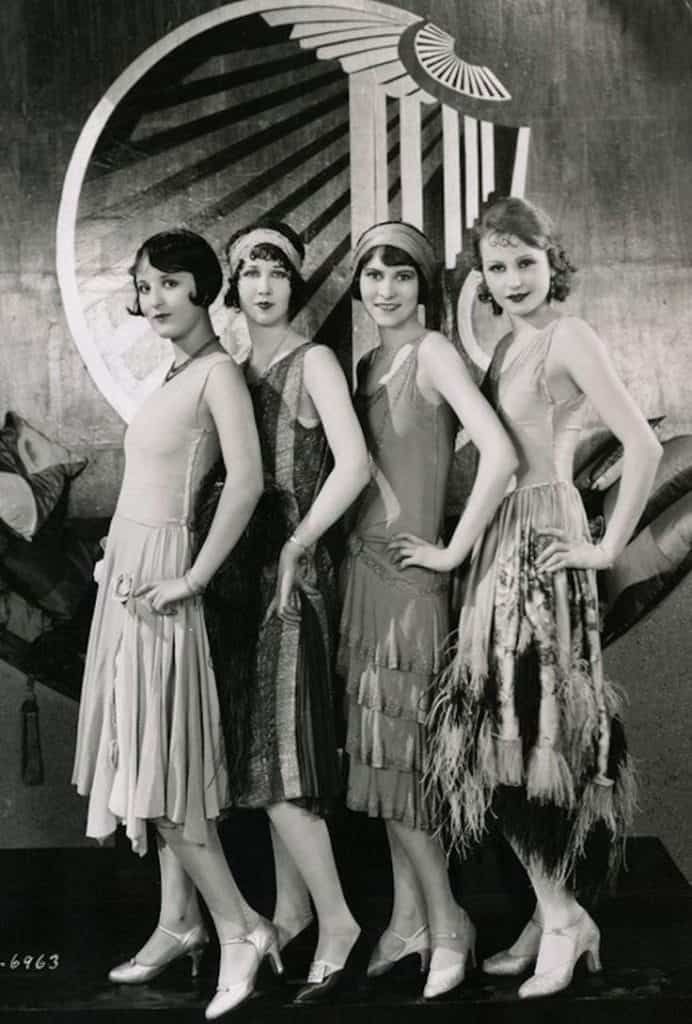 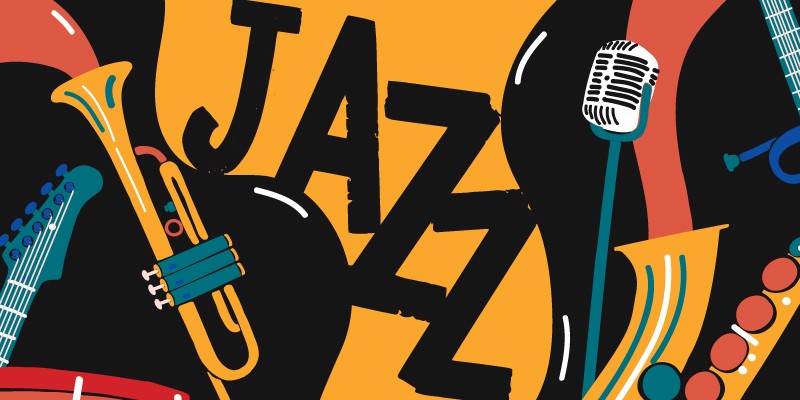 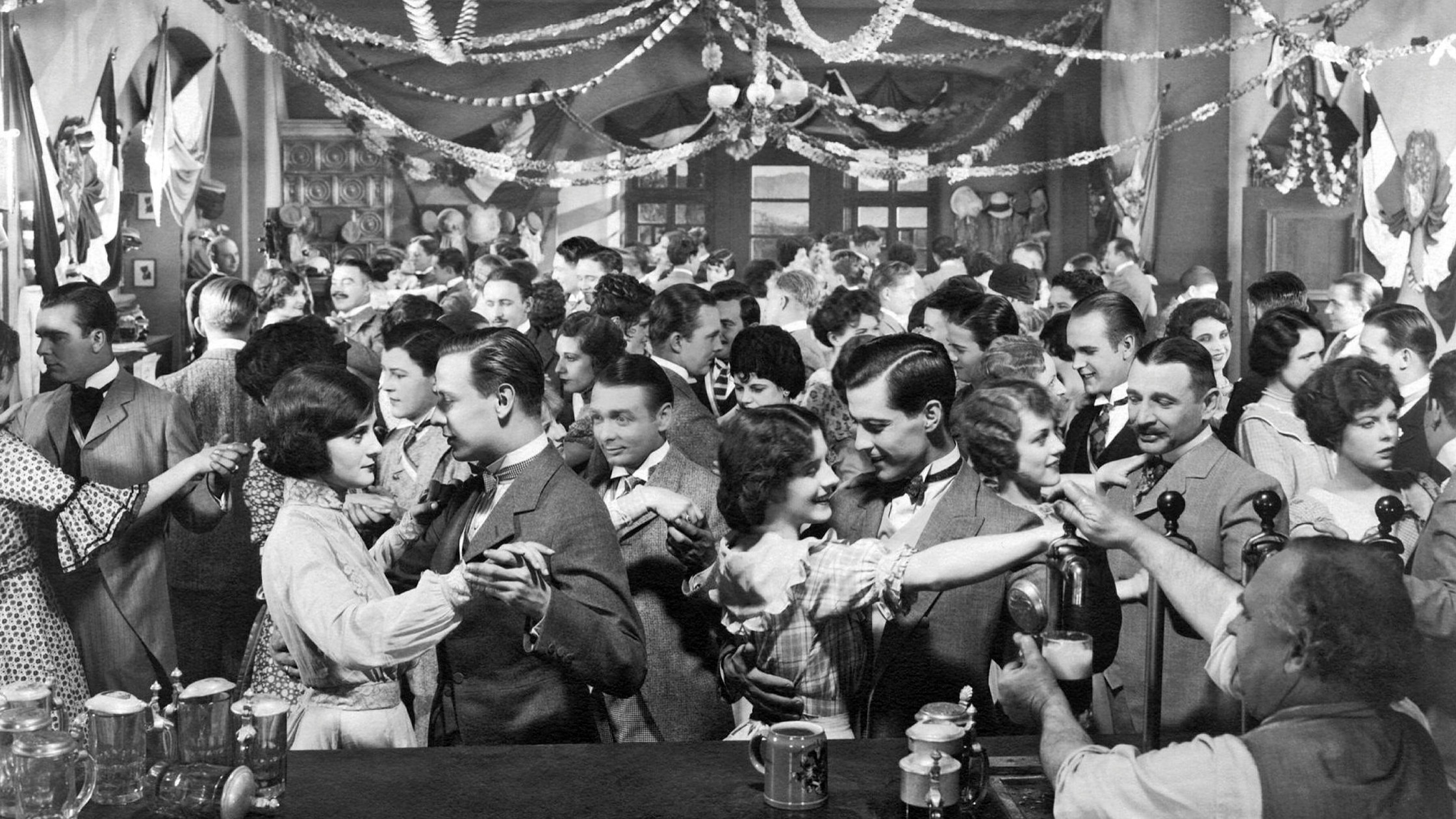 Flapper:  νεαρή κοπέλα της δεκαετίας του ‘20
In the 1930s
DETECTIVE STORIES & COMICS
HOLLYWOOD MOVIES
JOBLESS
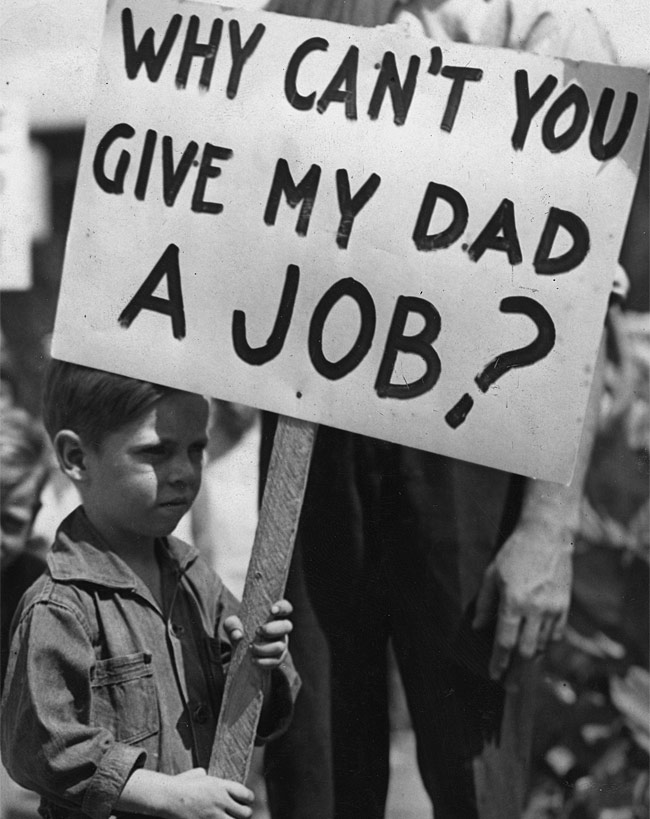 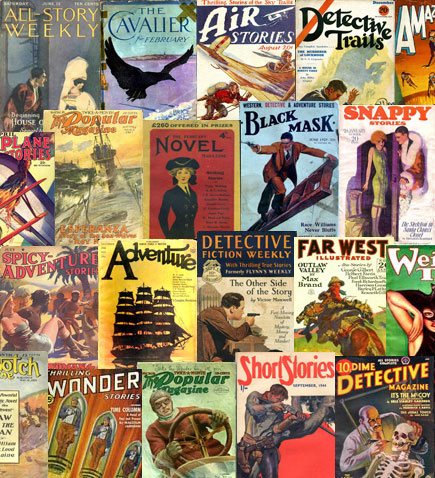 In the 40s
BOXING, BASKETBALL, BASEBALL
SWING MUSIC & DANCE
ROLLER SKATE
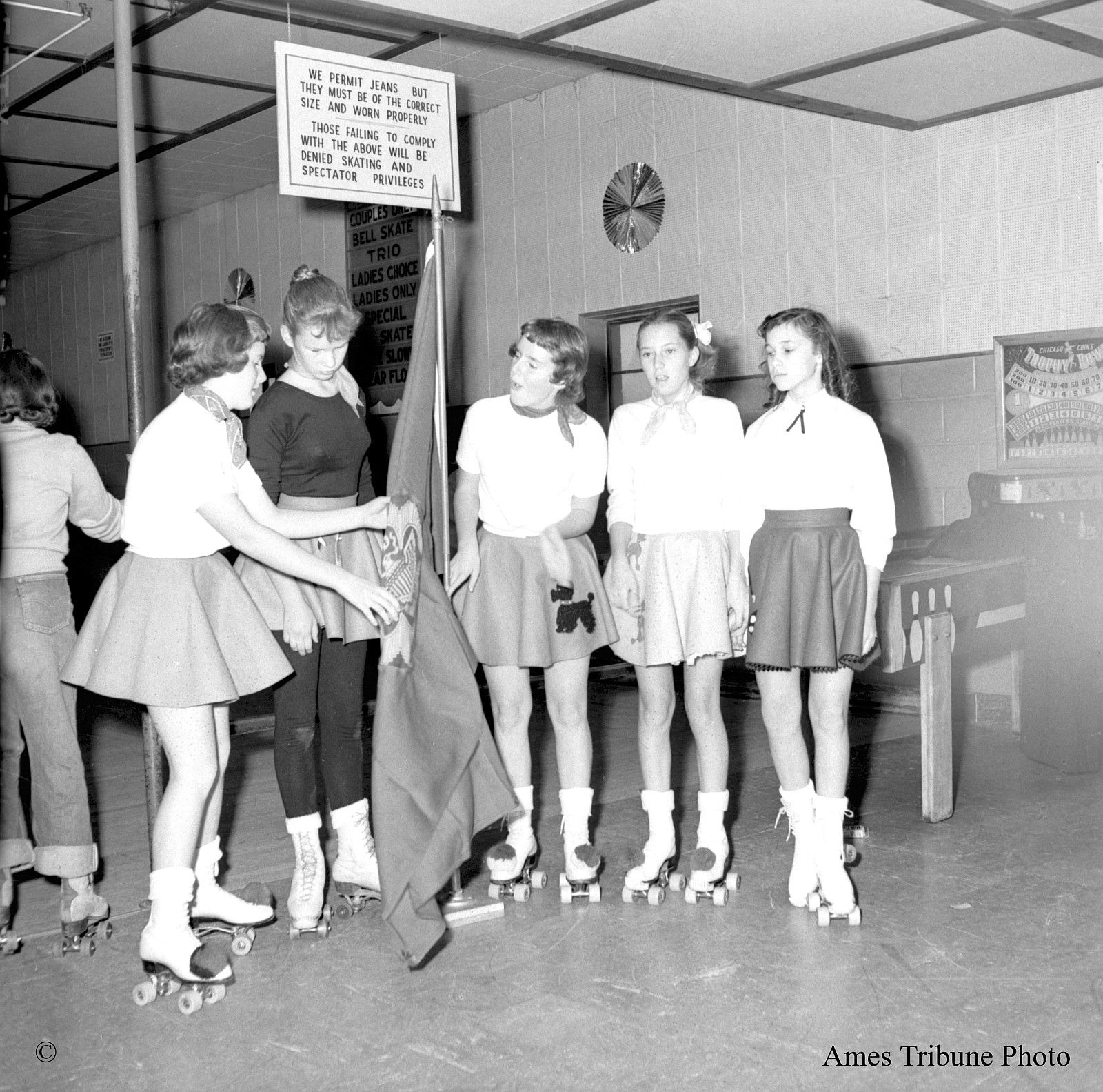 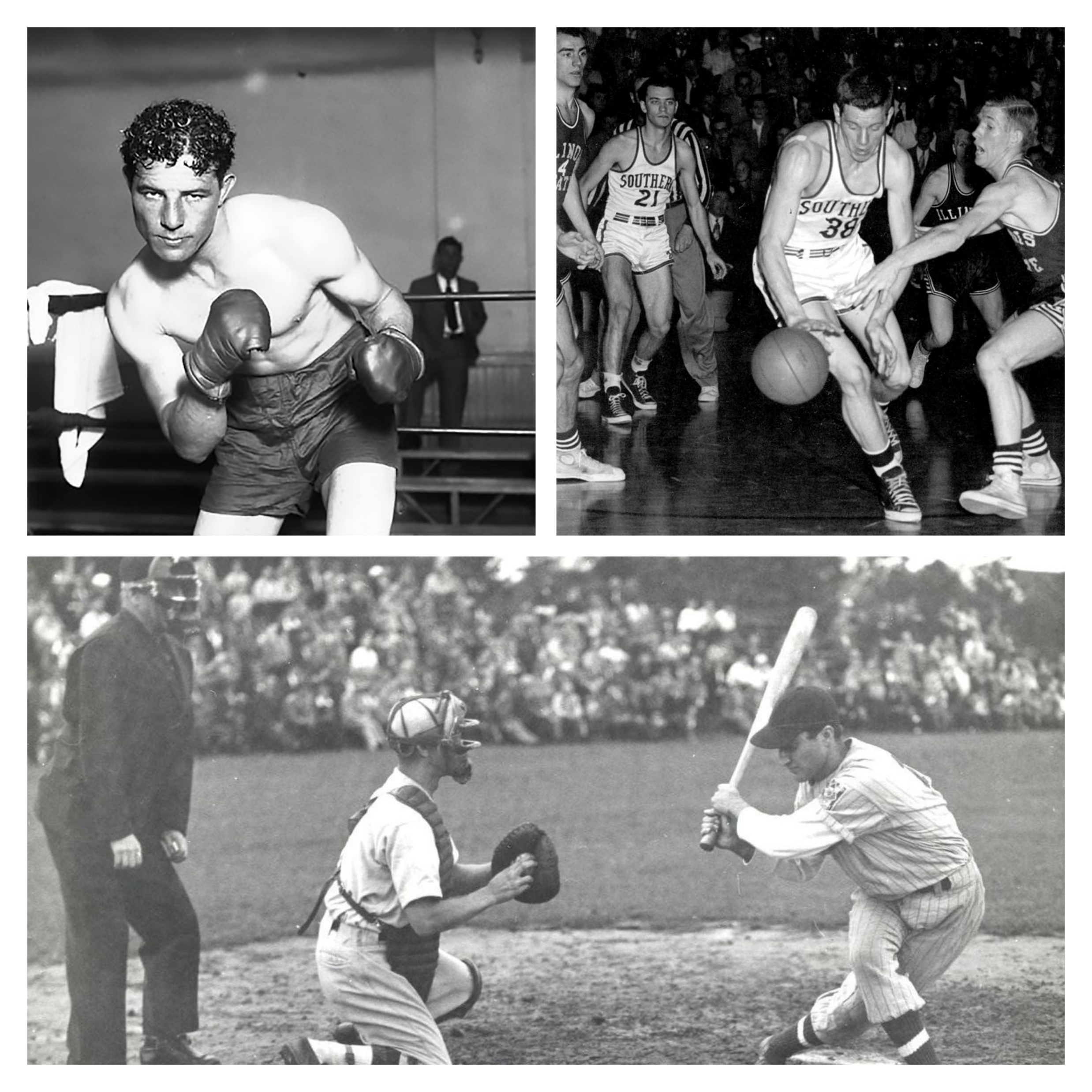 In the 50s
TV & DRIVE-IN MOVIES
ROCK & ROLL MUSIC
MARBLES & JUMPING ROPE
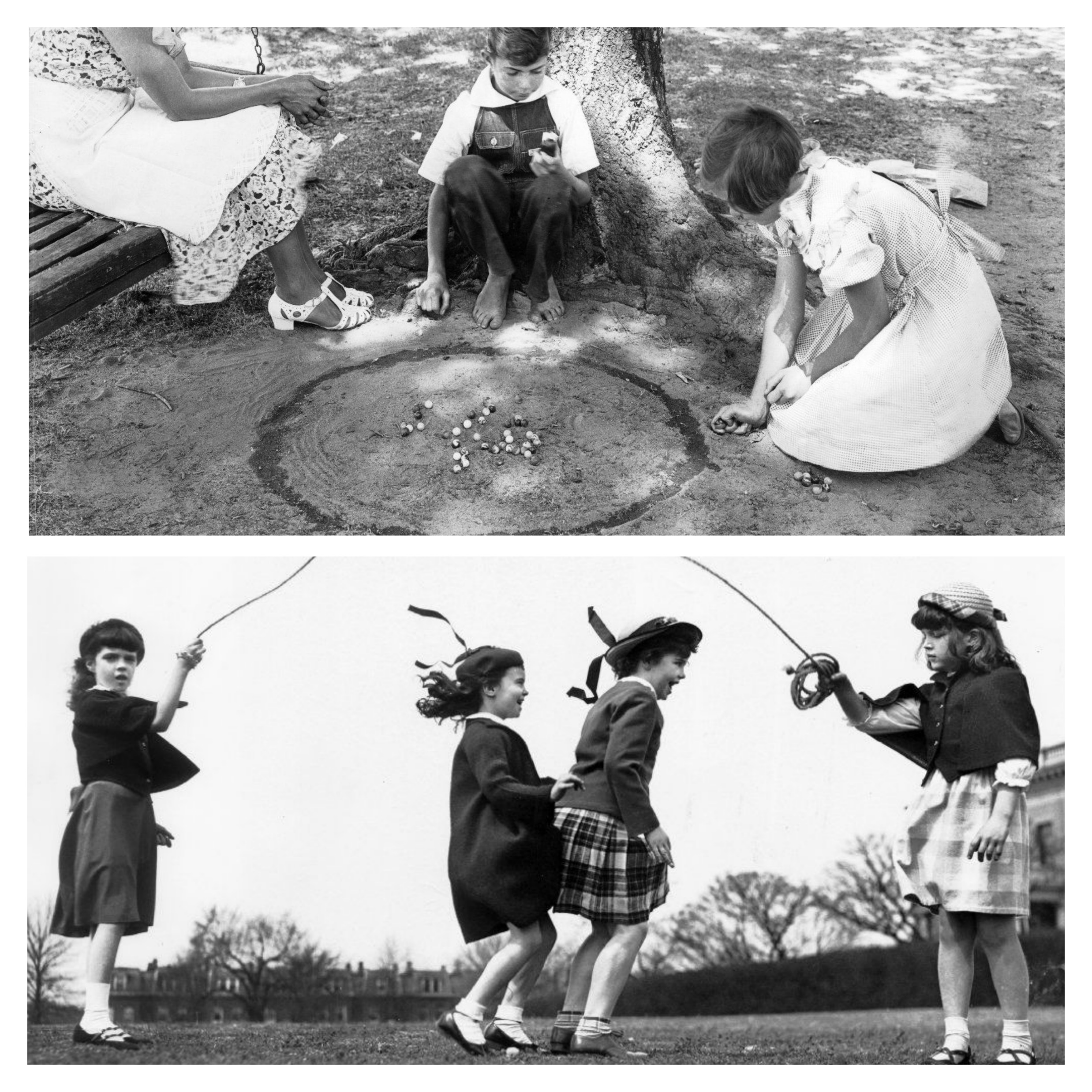 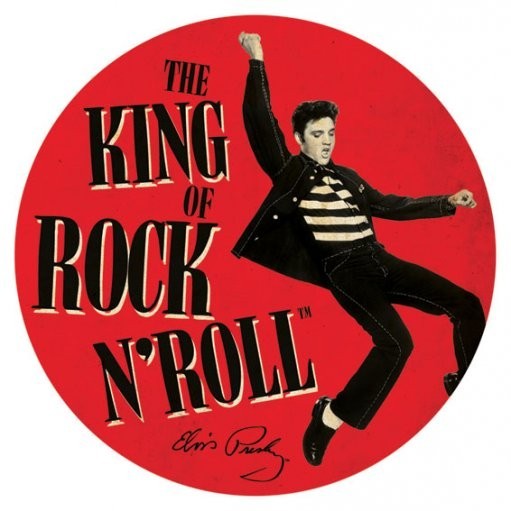 marbles: βόλοι
In the 60s
FESTIVALS & CONCERTS
ROCK & POP MUSIC
SURF
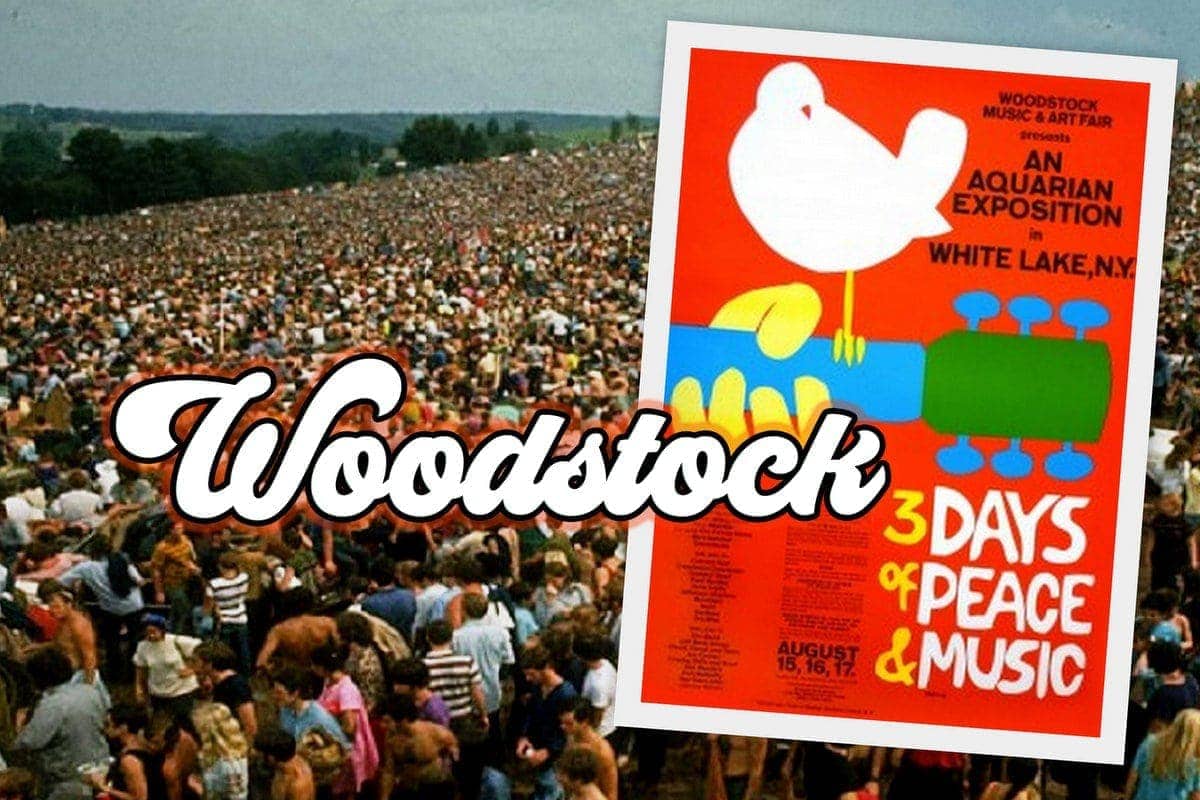 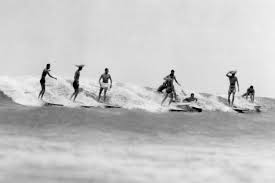 In the 70s
DISCOTEQUES
FUNK, SOUL & DISCO MUSIC
FLARED TROUSERS
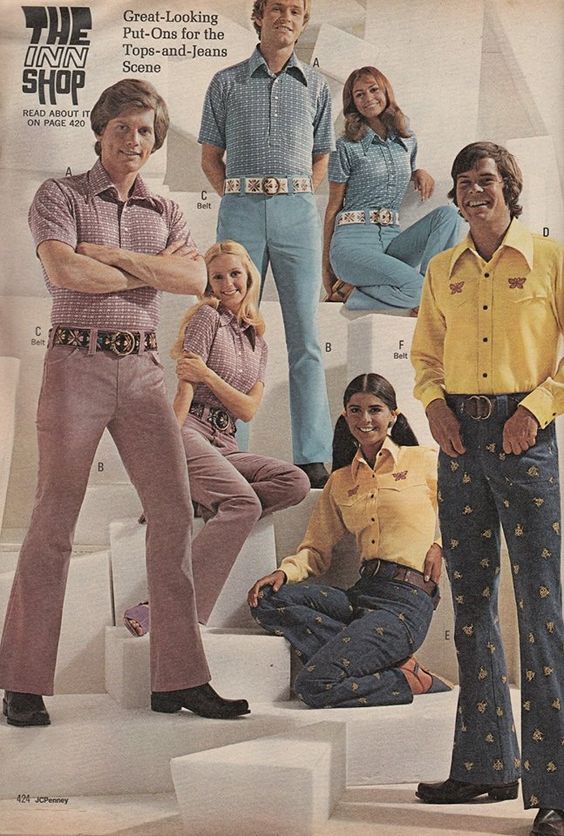 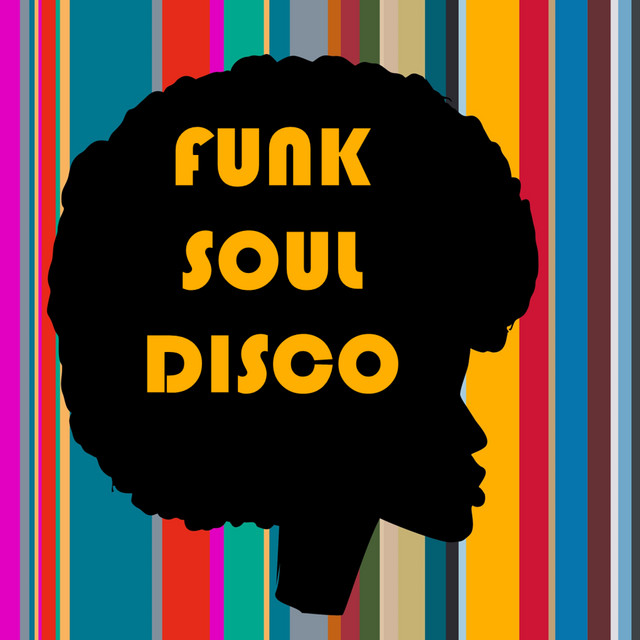 In the 80s
ELECTRONIC POP MUSIC
COLOURFUL JACKETS
ARCADE GAMES
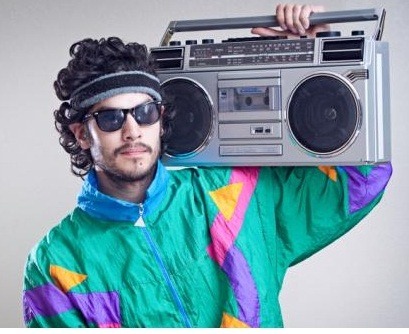 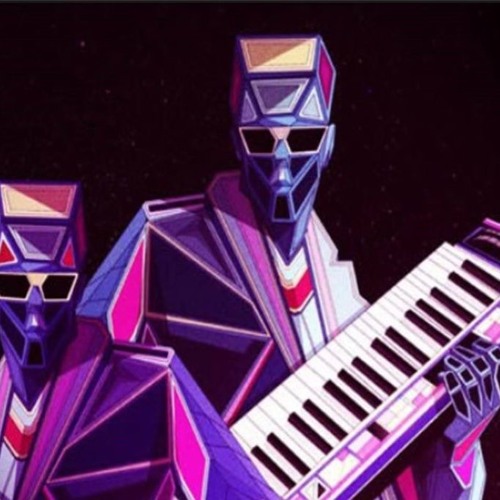 In the 90s
HIP HOP, RAP MUSIC
JEANS AND CHECKERED SHIRTS
INTERNET
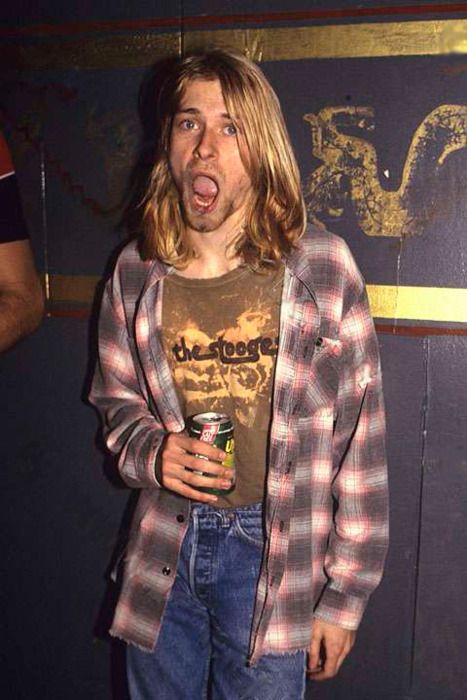 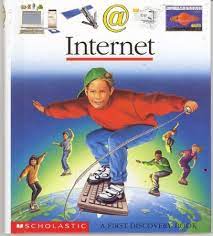 CHECKERED: καρό